Improving Conceptual Understanding in Intro Stats
Patti Frazer Lock			Kari Lock Morgan
Dept of Math, CS, and Stats		Department of Statistics
St. Lawrence University			Penn State University

ORMATYC
April, 2018
The Lock5 Team
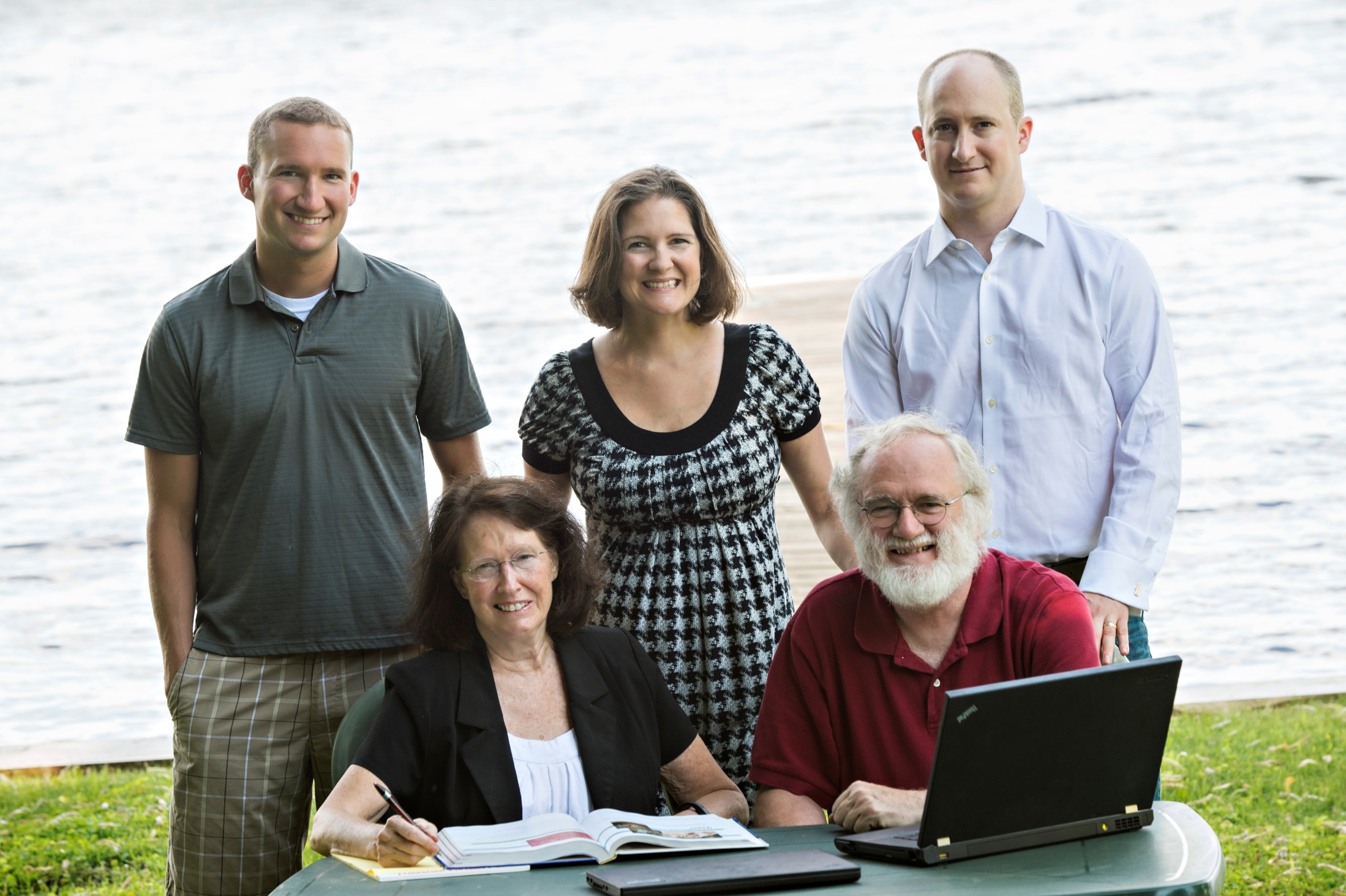 Kari
[Harvard]
Penn State
Eric
[North Carolina]
Minnesota
Dennis
[Iowa State]
Miami Dolphins
Patti & Robin
St. Lawrence
Intro Stats is rapidly increasing in importance.


How can we improve this course?
	Improving student understanding
	Improving success rates
     Reducing prerequisites
     Reducing reliance on algebra and formulas
	Increasing student interest and retention
	Increasing faculty enjoyment
How can we do this?
Using 
Simulation Methods 
to 
increase understanding 
reduce prerequisites
Increase student success
How can we do this?
Keynote Address tomorrow!
	“The Future of Intro Stats”
Addressing broad changes and outcomes

Today’s Session:
Hands-on workshop on using simulation
 methods and other materials to improve the Intro Stats course
A Simulation Approach to  

Hypothesis Tests
Example #1: Light at Night
Question:  Does having a light on at night increase weight gain?
(in mice)
Experiment: 
10 mice had a light on at night
8 mice had darkness at night
Randomly assigned!
Weight gain (in grams) was recorded after three weeks.1 


1 Fonken, L., et. al.,  “Light at night increases body mass by shifting time of food intake, ” Proceedings of the National Academy of Sciences, 2010; 107(43).
Light at Night
Body Mass Gain (grams)
Dark
   2.27
   2.53
   2.83
   4.0
   4.21
   4.6
   5.95
   6.52
Light 
     1.71    
      4.67
      4.99   
      5.33   
      5.43   
      6.94       
      7.15    
      9.17 
      10.26   
      11.67
Light mean =  6.73
Dark mean 
=  4.11
Light mean – Dark mean = 2.62
Does light at night actually increase body mass gain or is the difference just due to random chance?
Light at Night
Body Mass Gain (grams)
What kinds of results would we see, just by random chance, if there were no effect from light at night?
Dark
   2.27
   2.53
   2.83
   4.0
   4.21
   4.6
   5.95
   6.52
Light 
     1.71    
      4.67
      4.99   
      5.33   
      5.43   
      6.94       
      7.15    
      9.17 
      10.26   
      11.67
Light at Night
Body mass gain (grams)
What kinds of results would we see, just by random chance, if there were no effect from light at night?
Dark
   2.27
   2.53
   2.83
   4.0
   4.21
   4.6
   5.95
   6.52
Light 
     1.71    
      4.67
      4.99   
      5.33   
      5.43   
      6.94       
      7.15    
      9.17 
      10.26   
      11.67
1.71   2.27   2.53   2.83     
4.00   4.21   4.60   4.99
5.33   5.43   5.95   6.52
6.94   7.15   9.17   10.26
11.67
We can find out!!  Just re-randomize the 18 values into one pile of 10 and one of 8, simulating the original random assignment.
Light at Night
Body mass gain (grams)
What kinds of results would we see, just by random chance, if there were no effect from light at night?
Light
Dark
2.53  2.83  
4.00  4.21  4.60  4.67  4.99  5.33  5.43  5.95  6.52  6.94  7.15  9.17  10.26  11.67
2.27
1.71
2.53
4.00
4.21
4.67
5.43
6.52
6.94
9.17
11.67
2.83
4.60
4.99
5.33
5.95
7.15
10.26
Compute the light mean minus dark mean of this simulated sample.
Do this thousands of times!
We need technology!!

STATKEY!

www.lock5stat.com/statkey
Free, online, works on all platforms, easy to use!
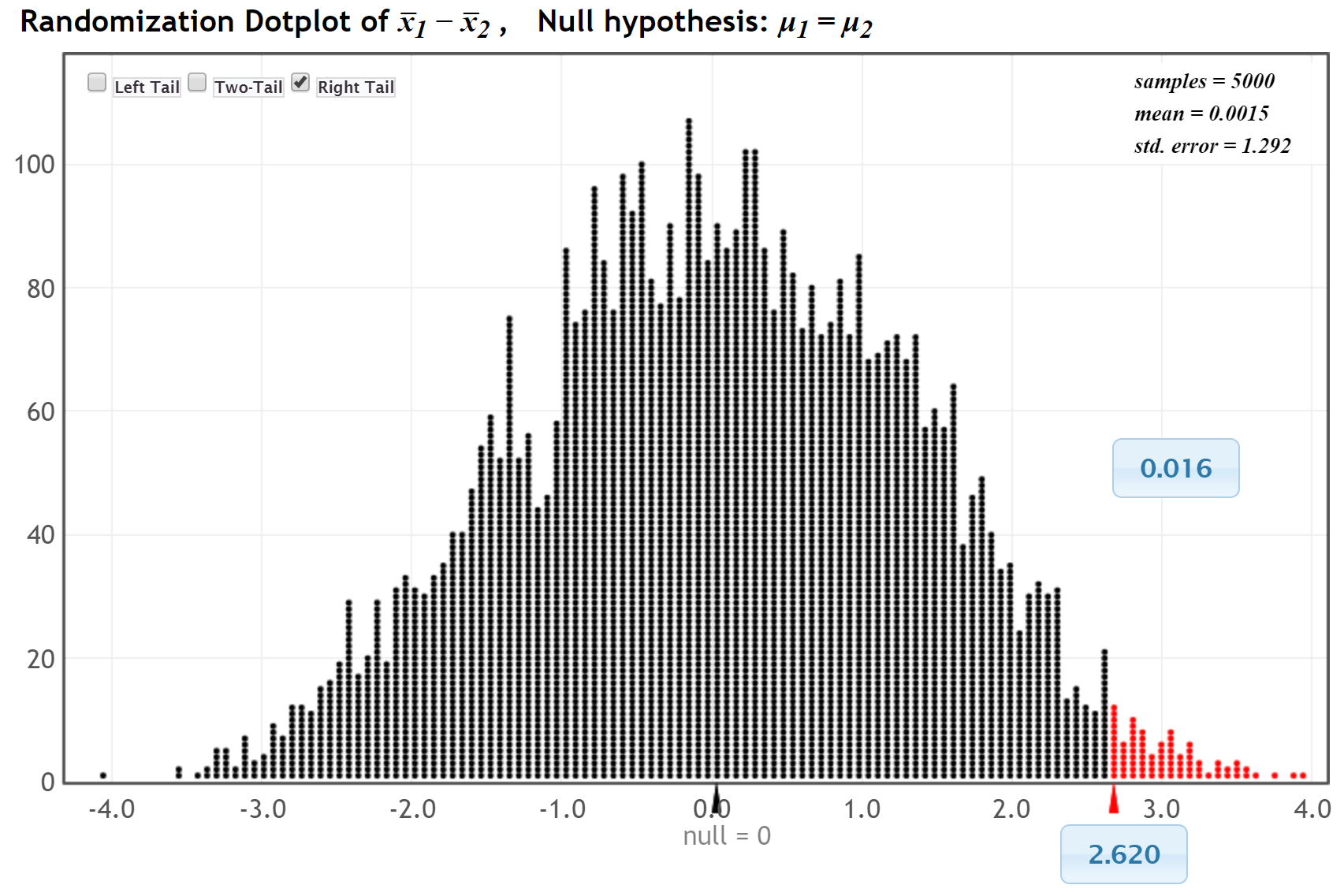 P-value
This is what we are likely to see just by random chance if light at night doesn’t matter.
This is what we saw in the experiment.
Light at Night
The Conclusion!
The difference of 2.62 is unlikely to happen just by random chance.
We have evidence that having a light on at night does increase weight gain.  (at least in mice)
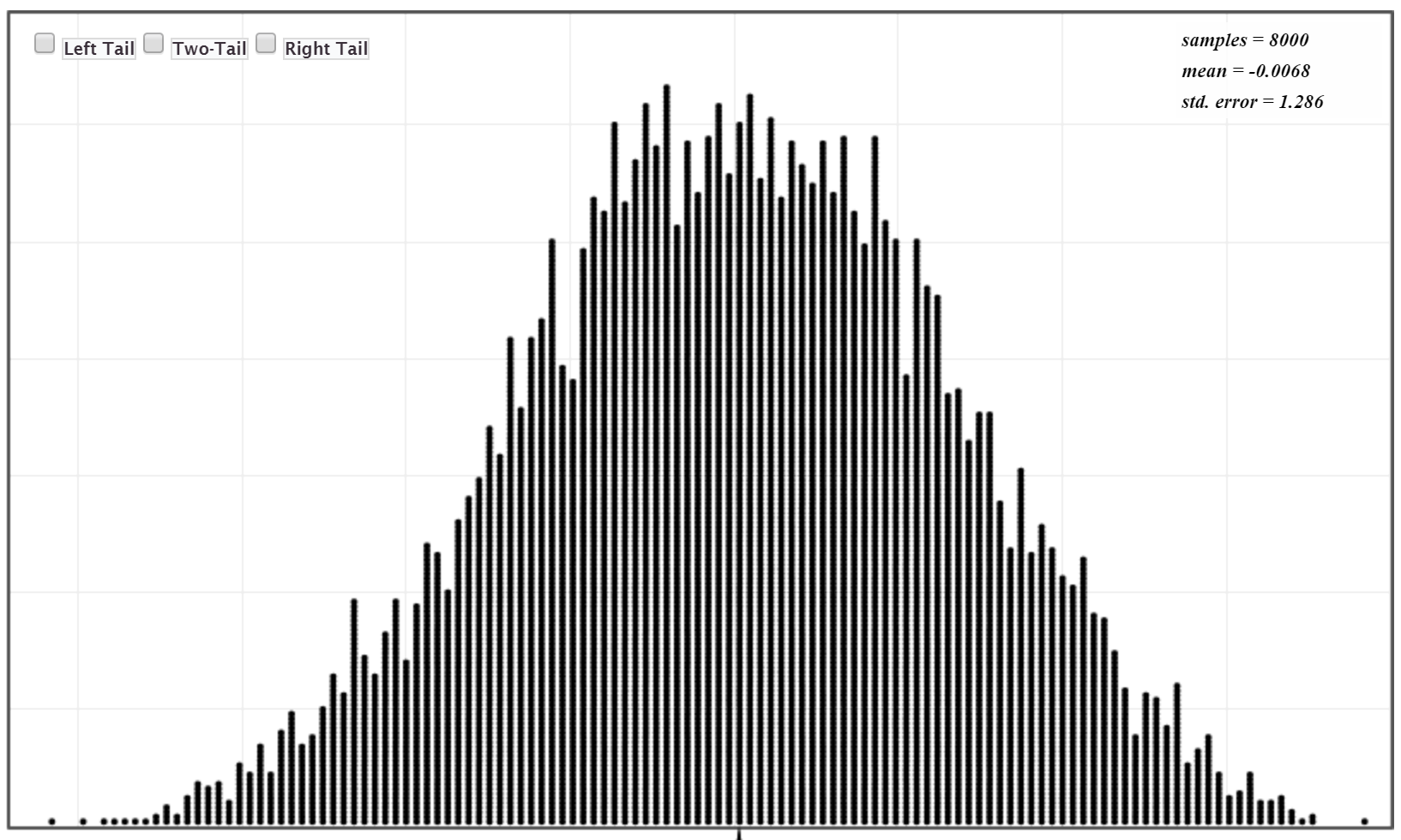 Randomization distribution:
Shows what is likely just due  to random variation in the data
Sample statistic way out here:
Not just random variation!
There is evidence for the effect!
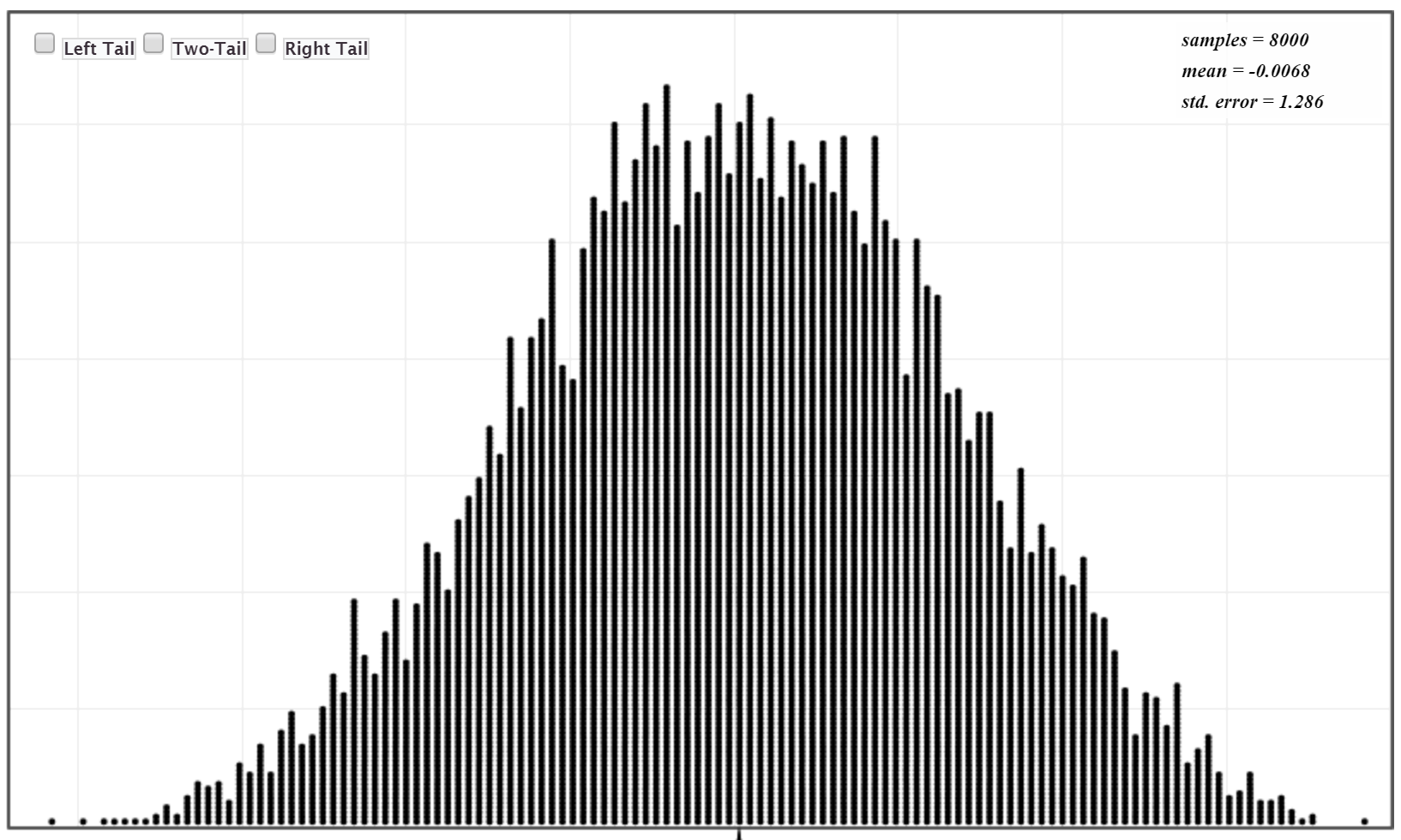 Randomization distribution:
Shows what is likely just due  to random variation in the data
Sample statistic here:
Could be just random variation.
Not enough evidence to make a clear conclusion.
Randomization Hypothesis Tests
Similar process for all parameters!  Enables big picture understanding
Reinforces key concept of random variation
Ties directly (and visually) to understanding key concept of strength of evidence
Helps understanding of p-value:  How extreme are sample results if null hypothesis is true?
Very visual!  
Low emphasis on algebra and formulas!
Improves student understanding AND student success rates (See Keynote Address tomorrow!)
The way of the future!!  (See Keynote Address tomorrow!)
Example #2: A Yes/No Question!
Audience participation!  What Yes/No question do you want to ask this group?
Question:  Is the proportion of people who would say “Yes” to this question different than 0.5?
Hypothesis test for a proportion.
Example #3: Malevolent Uniforms
Do sports teams with more “malevolent” uniforms get penalized more often?
Example #3: Malevolent Uniforms
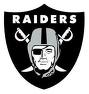 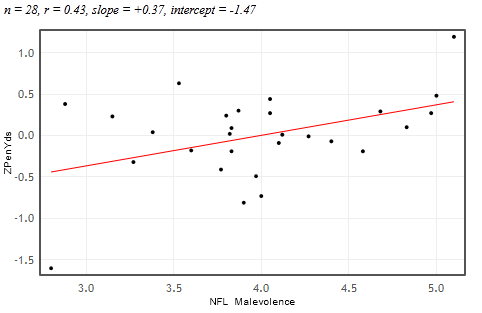 Sample Correlation 
=  0.43
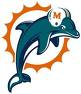 Do teams with more malevolent uniforms commit more penalties, or is the relationship just due to random chance?
Example #3: Malevolent Uniforms
Hypothesis test for correlation.  Sample statistic is r = 0.43.
www.lock5stat.com/statkey
From the Main Menu, under Randomization Hypothesis Test:
Select “Test for Slope, Correlation”

Find the “Malevolent Uniforms” data (it is the default)

Note the Original Sample.  Find the sample correlation, r = 0.43.

(Generate 1 Sample.  What is the correlation for this simulated sample?  Find the corresponding dot on the randomization distribution.)

Generate a randomization distribution (1000 or more). 

Use the “right-tail” option, and enter the sample correlation in the lower blue box. 

What is the p-value?
StatKey
www.lock5stat.com/statkey
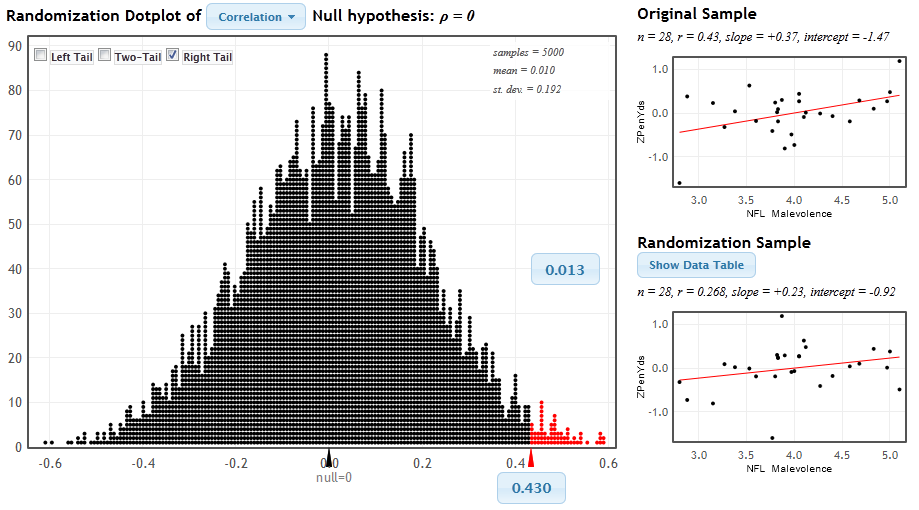 P-value
Malevolent Uniforms
The Conclusion!
The results seen in the study are unlikely to happen just by random chance (just about 1 out of 100).
We have some evidence that teams with more malevolent uniforms get more penalties.
Example 4: Split or Steal?
http://www.youtube.com/watch?v=p3Uos2fzIJ0
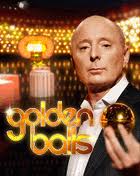 Van den Assem, M., Van Dolder, D., and Thaler, R., “Split or Steal? Cooperative Behavior When the Stakes Are Large,”  2/19/11.
[Speaker Notes: Watch the video… pause before the results, and ask students what they would do]
Example 4: Split or Steal?
www.lock5stat.com/statkey
From the Main Menu, under Randomization Hypothesis Test:
Select “Test for Difference in Proportions”

Use the “Edit Data” button to put in values:
	Group 1 (under 40):  Count = 187, Sample Size = 382
	Group 2 (over 40):     Count = 116, Sample Size = 192

Note the Original Sample.  What are the two sample proportions?  What is the difference in proportions?  Which group is more likely to “split”?                         

Generate a randomization distribution (1000 or more). 

Use the “two-tail” option, and enter the sample difference in proportions in the lower blue box. 

What is the p-value?
StatKey
www.lock5stat.com/statkey
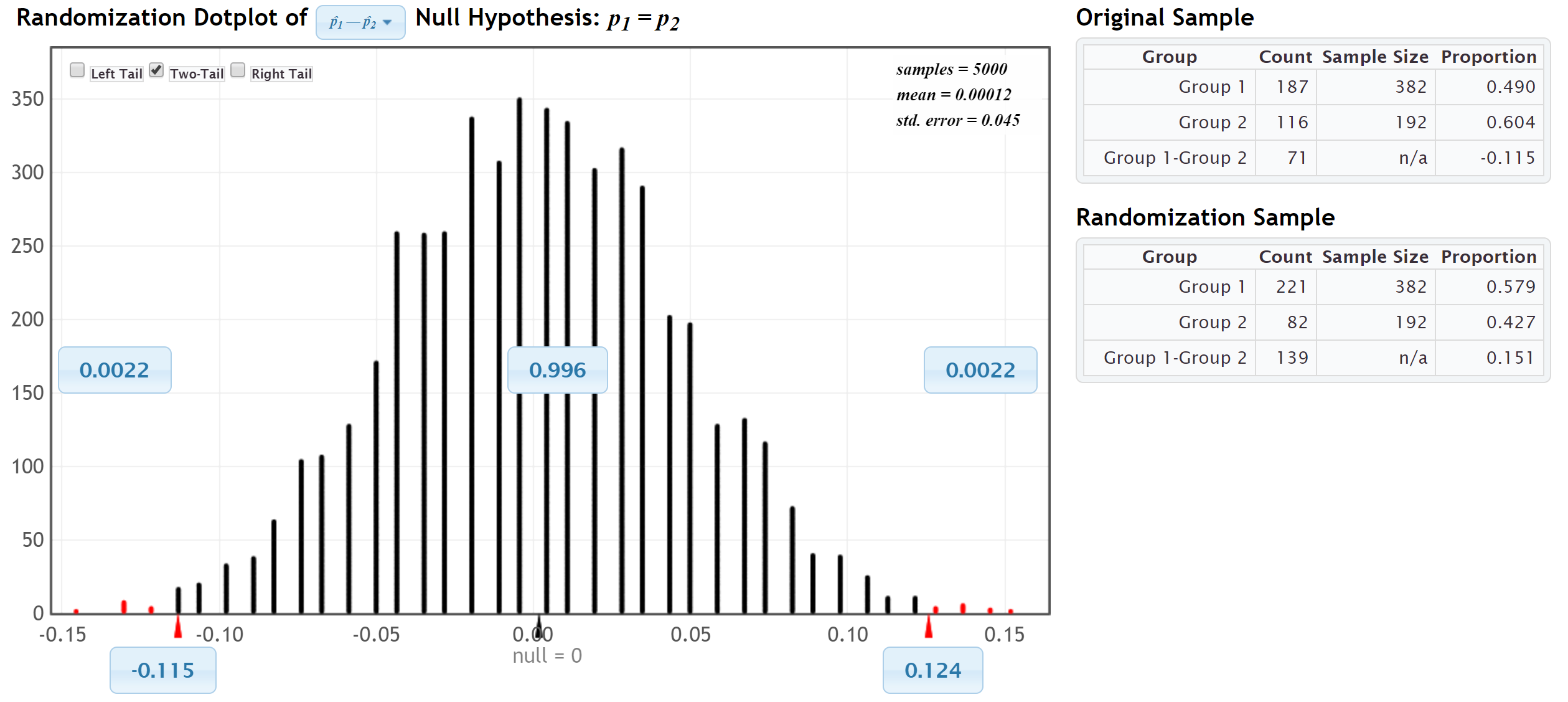 P-value
P-value = 2(0.0022) = 0.0044
Split or Steal
The Conclusion!
The results seen in the study are very unlikely to happen just by random chance (less than 5 out of 1000).
We have strong evidence that older people are more likely to choose the nice option (split).
Moving beyond Hypothesis Tests:

Additional ways to 
“Improve conceptual understanding 
in Intro Stat”
Additional Resources
www.lock5stat.com
Statkey
Free!
Easy-to-use! 
Google App (Don’t need internet)
Lots of additional resources for Intro Stats!
www.lock5stat.com 

plock@stlawu.edu

klm47@psu.edu